Baltimore City Speed Test Data
Are all Baltimore City communities getting access to high speed data?
Background Information
The internet speed tests conducted by the Measurement Lab include (not exhaustively) of upload speeds, download speeds, round trip time (RTT). The super fastest internet speed advertised by some internet providers is about 1,000 megabites per second (mbps) and a slower internet speed (basic internet plan) will be around 25 mbps.
Broadbandnow.com
Nerdwallet.com
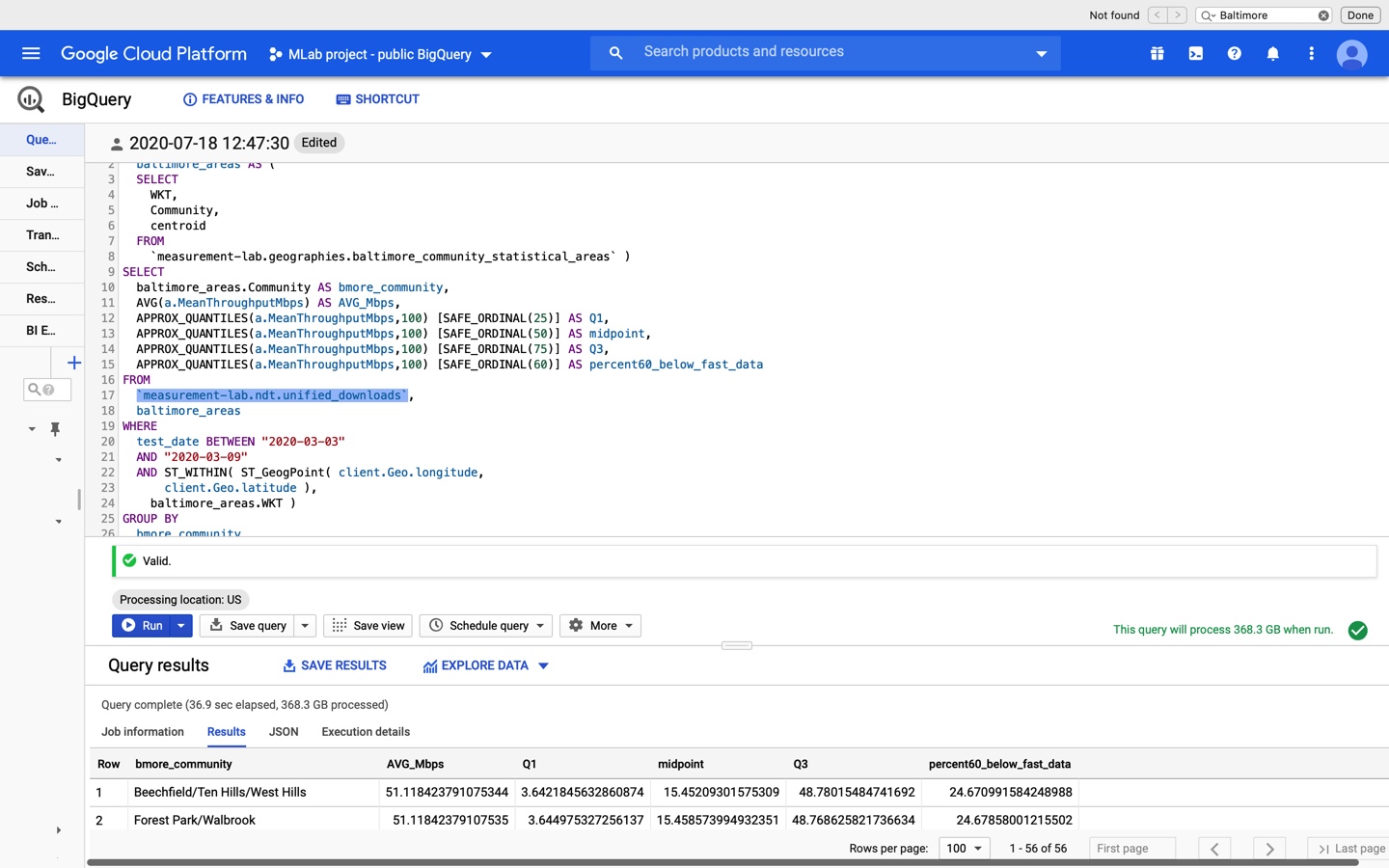 The process
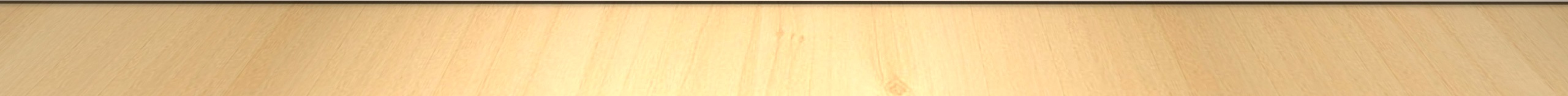 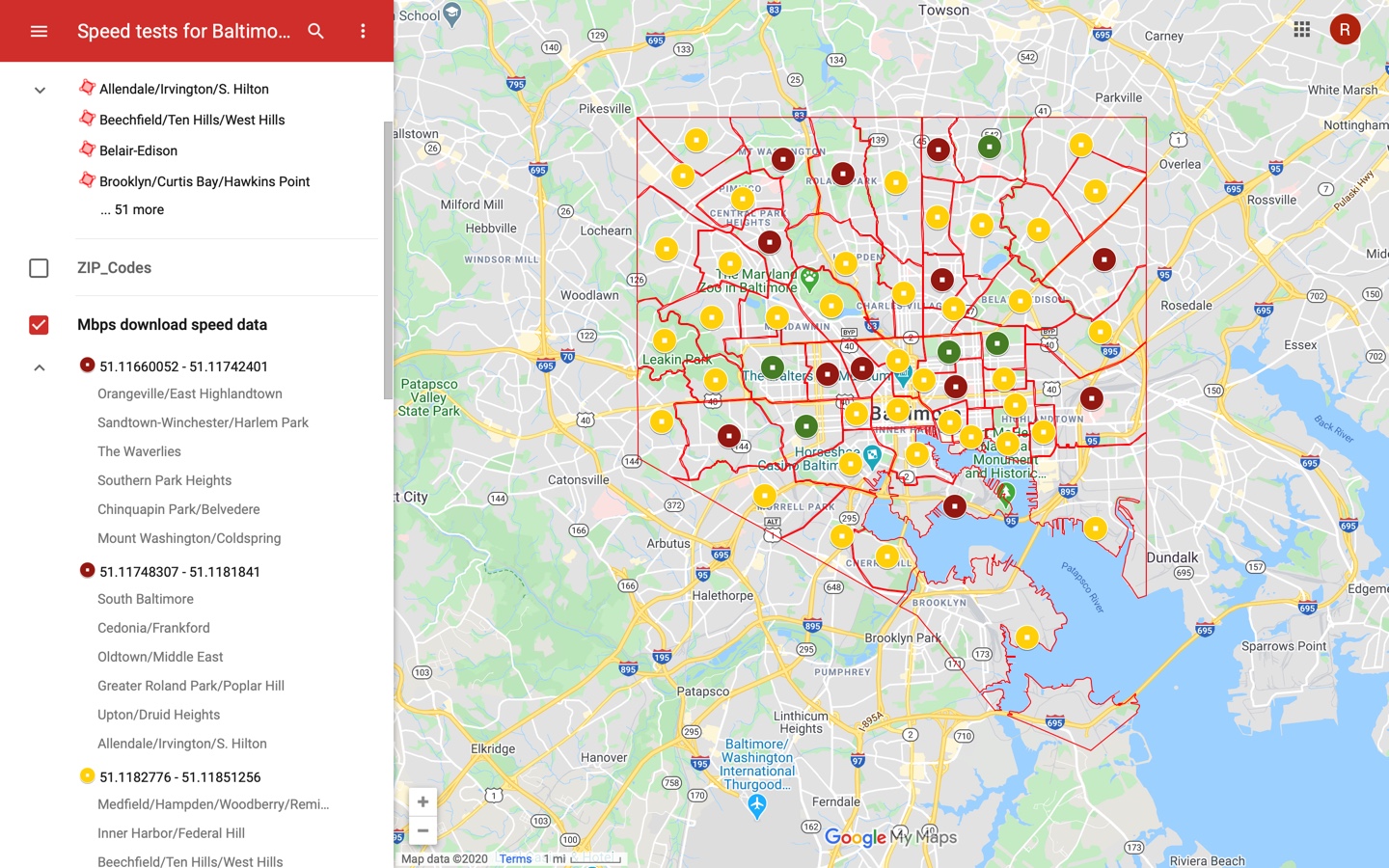 Interactive Map Link: https://www.google.com/maps/d/edit?mid=1OrqUgMEBWA-kswLi-IJ575PHofSpxMzj&usp=sharing
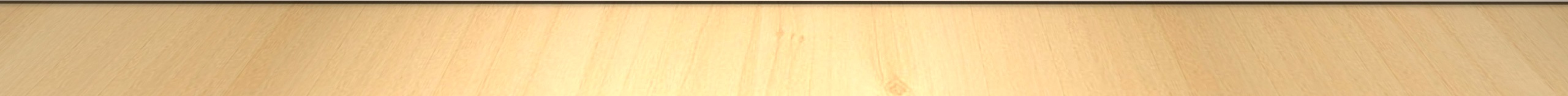 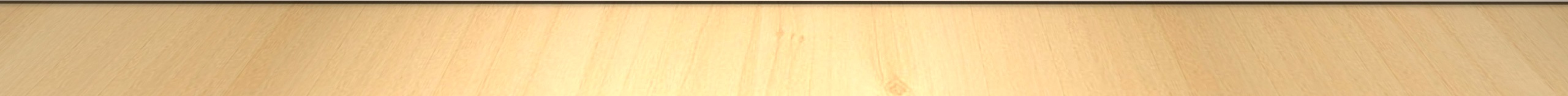 Baltimore Communities with the lowest Average Download Speed
Summary
Not exhaustive (voluntary participation, does not account for those without internet)

The data is very uniform across Baltimore City
Baltimore city as a whole: about 61% have speeds at or below 25mbps
Maryland as a whole: about 35% have speeds at or below 25mbps

There is so much more to be explored on this issue